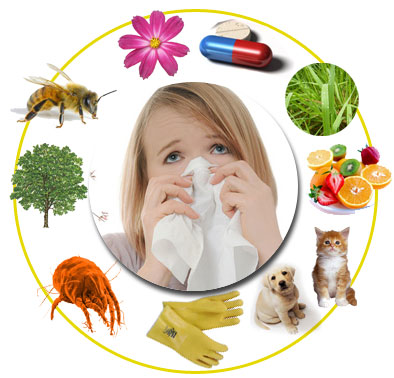 LAS ALERGIAS EN LA
ESCUELA, QUE SON 
Y COMO ACTUAR

4 de mayo
Aula 3S01L
10:30 – 12:30
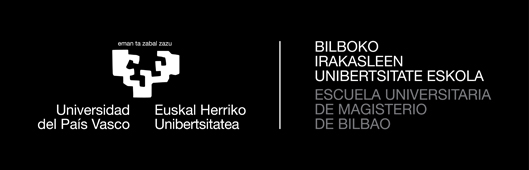